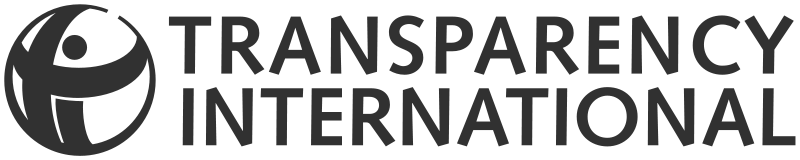 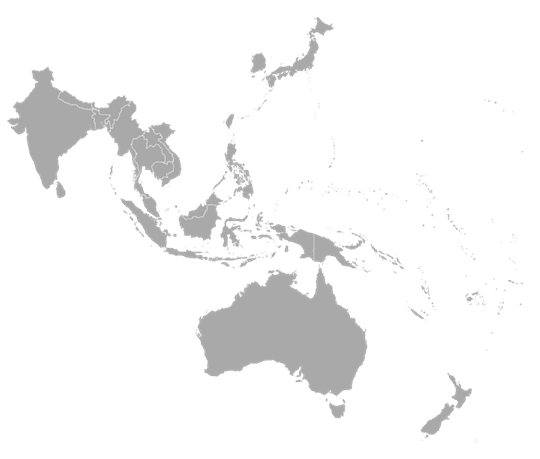 Transparency International is 
working to prevent corruption 
from undermining REDD+ 
objectives in:
Indonesia

Papua New Guinea

Vietnam
We are doing this by…..
Research and Diagnostics: 
Corruption Risks Assessments in REDD+


Capacity Building and Raising Awareness for multi-stakeholders: citizens, companies, government 


Advocacy: National and Global Level Policy Engagement for better transparency, accountability and anti-corruption


Monitoring Decision-making and Project Implementation for 
corruption, information disclosure, accountability….
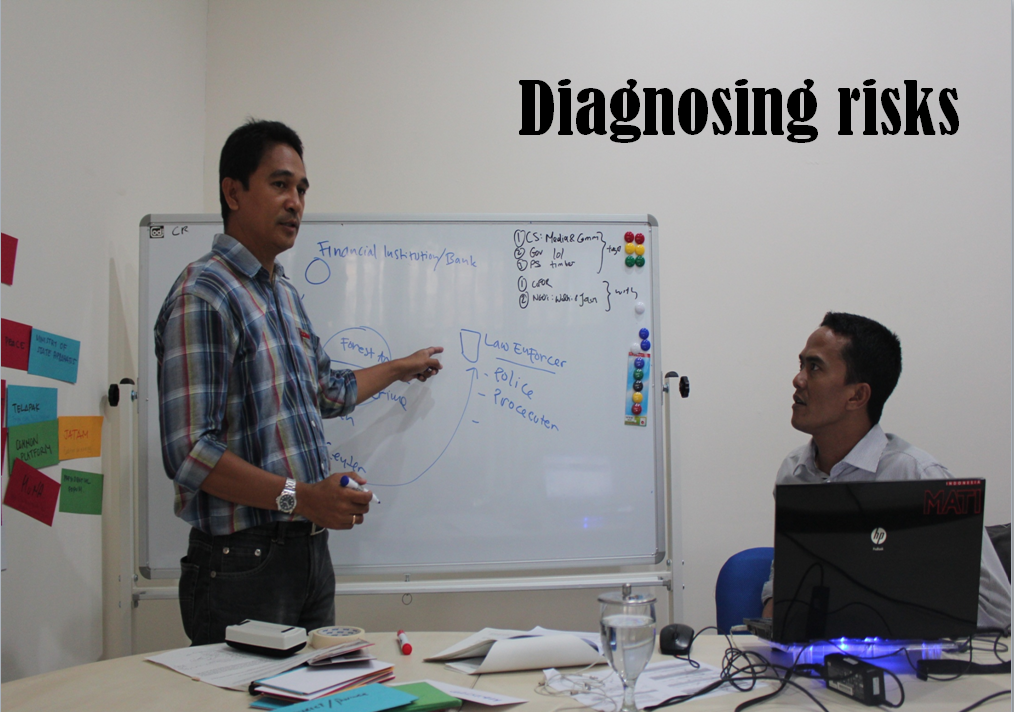 Building on TI’s Forest Sector Corruption Risk Assessment methodology, TI developed a tool for REDD. A Manual helps users with a step by step guide to diagnose corruption risks in their countries or communities.
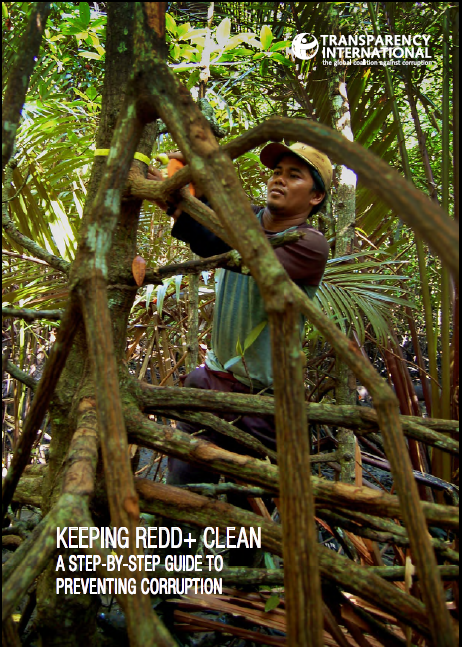 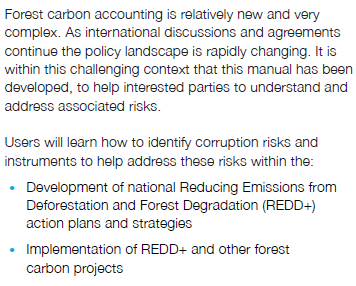 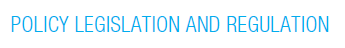 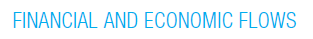 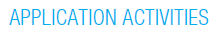 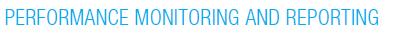 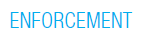 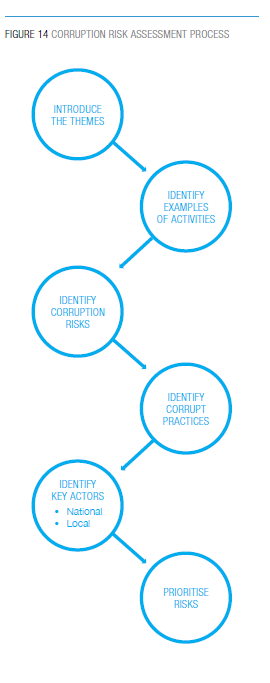 The Corruption risk assessment process involving multi-stakeholders
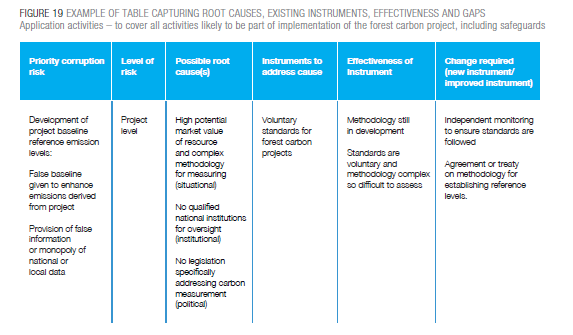 Often numerous risks for corruption and fraud may be perceived. 
To prioritise the most serious threats, the following chart demonstrates how stakeholders take into consideration both likelihood and impacts  in order to pinpoint risks which require attention immediately.
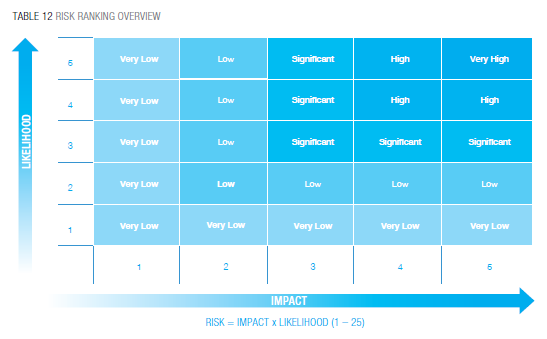 Where are some of the most important corruption challenges?
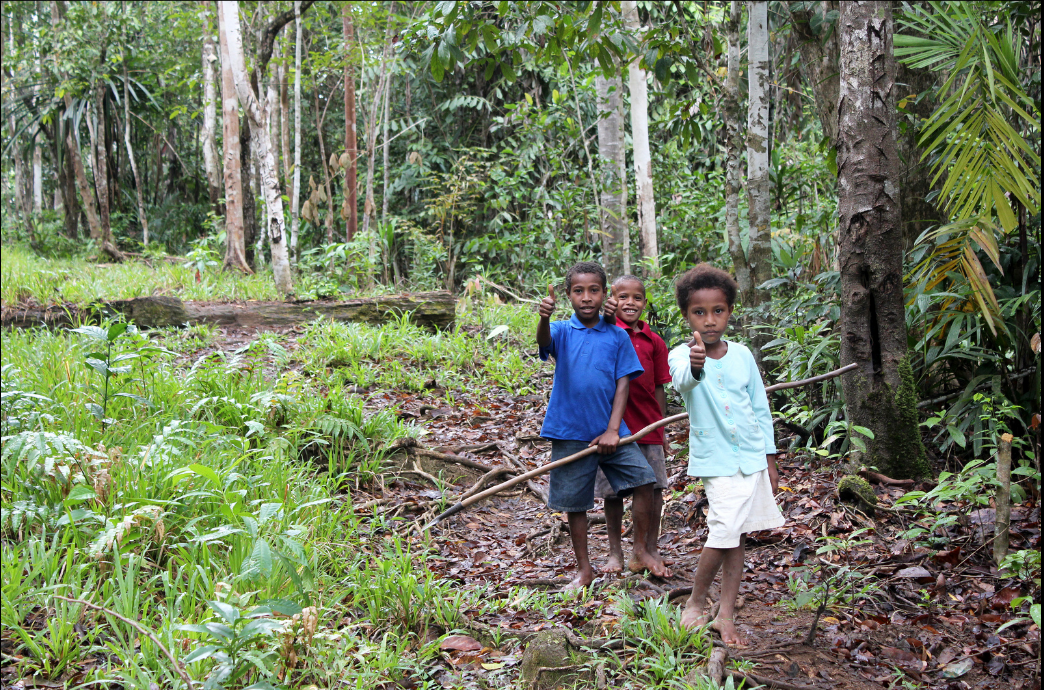 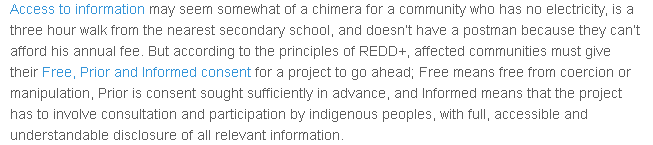 Indonesia
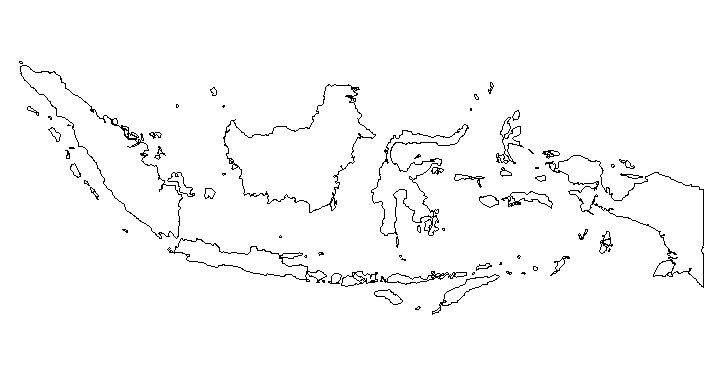 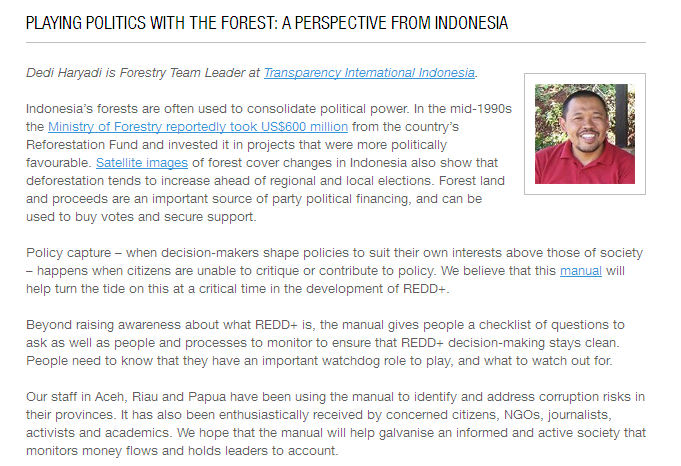 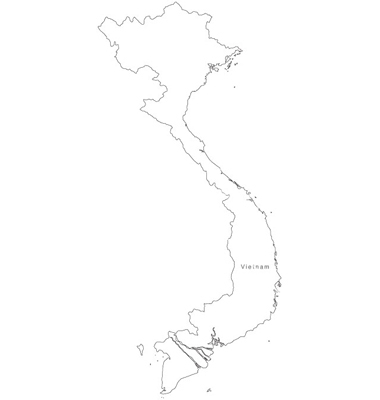 Vietnam
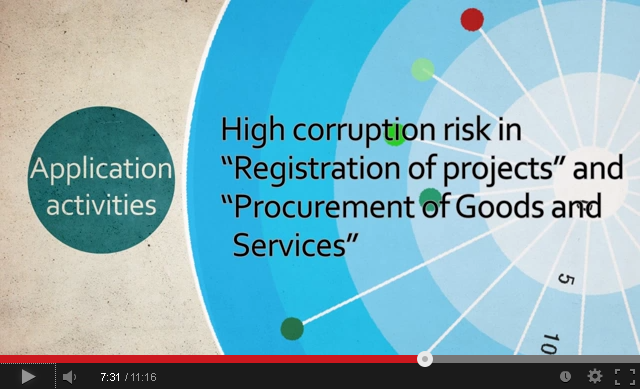 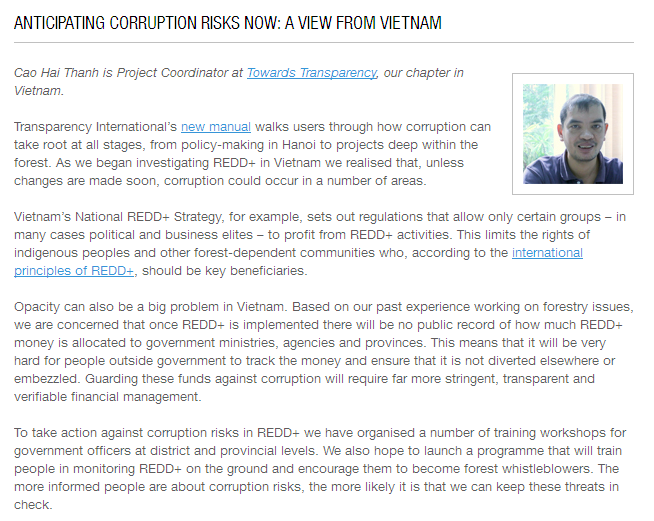 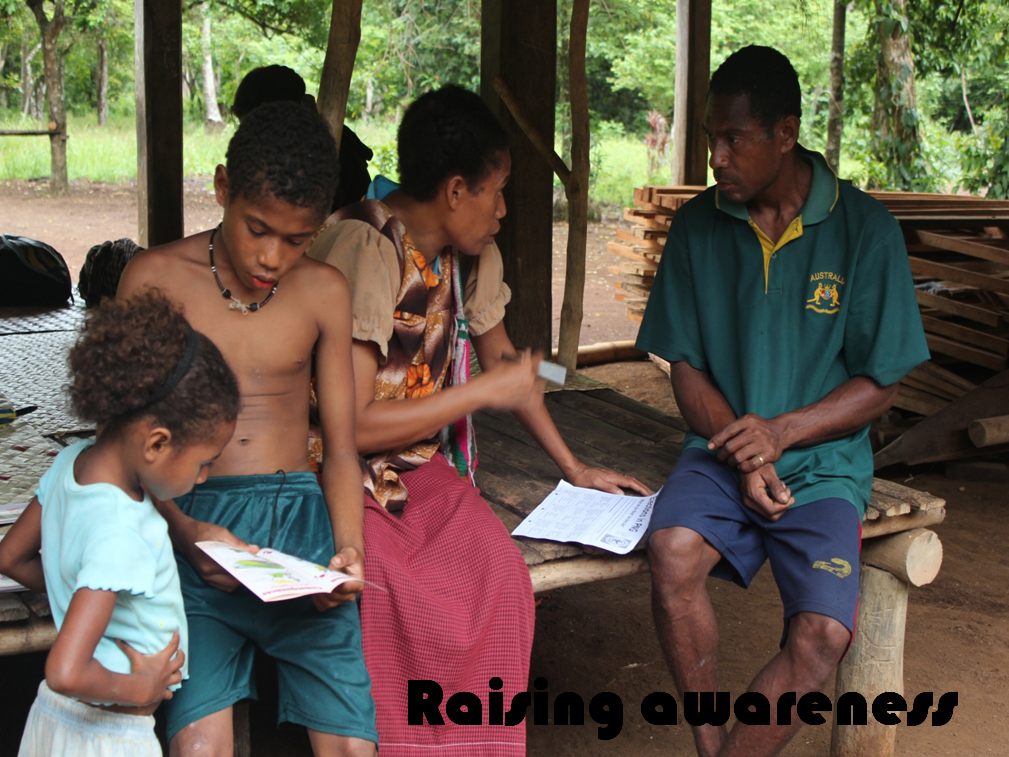 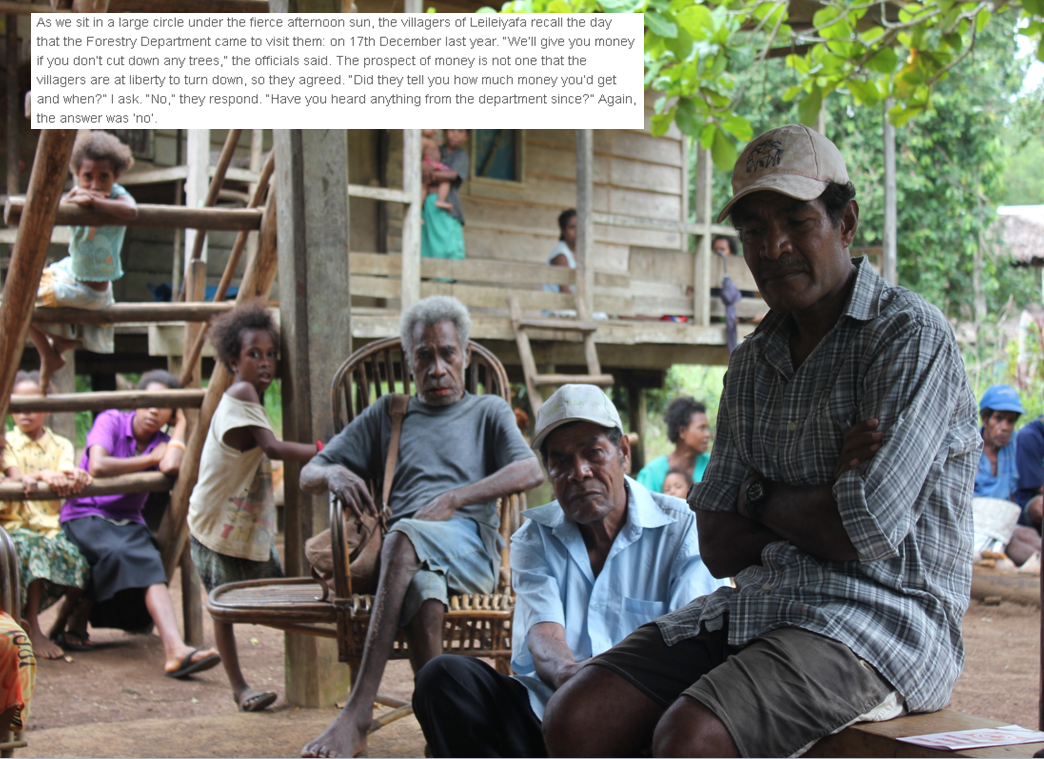 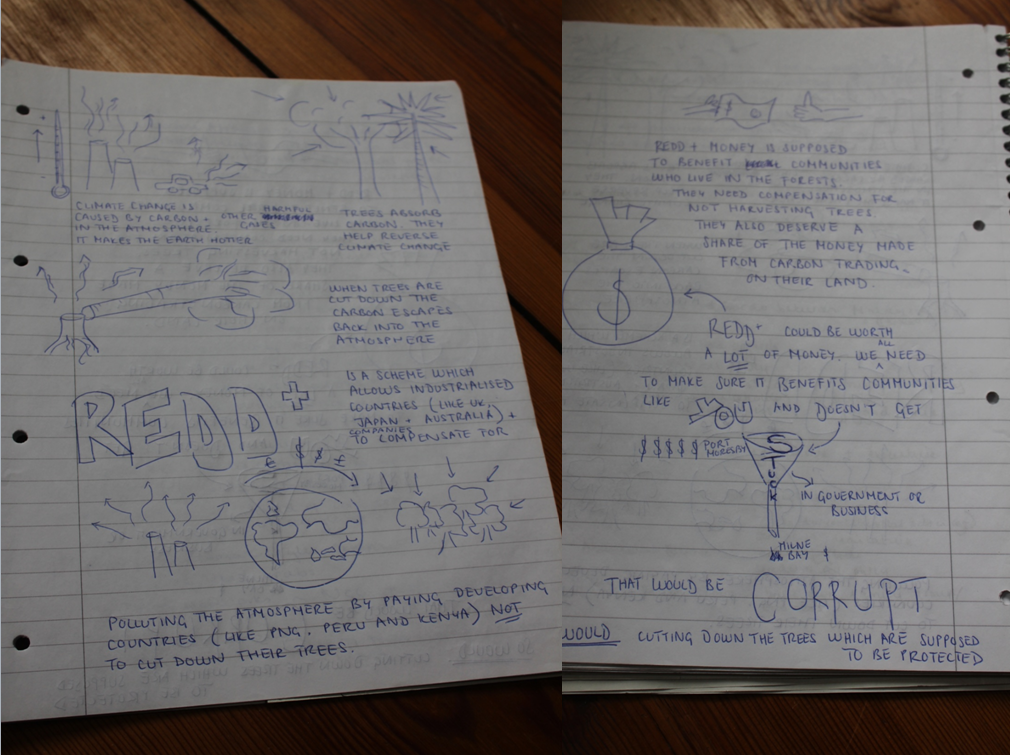 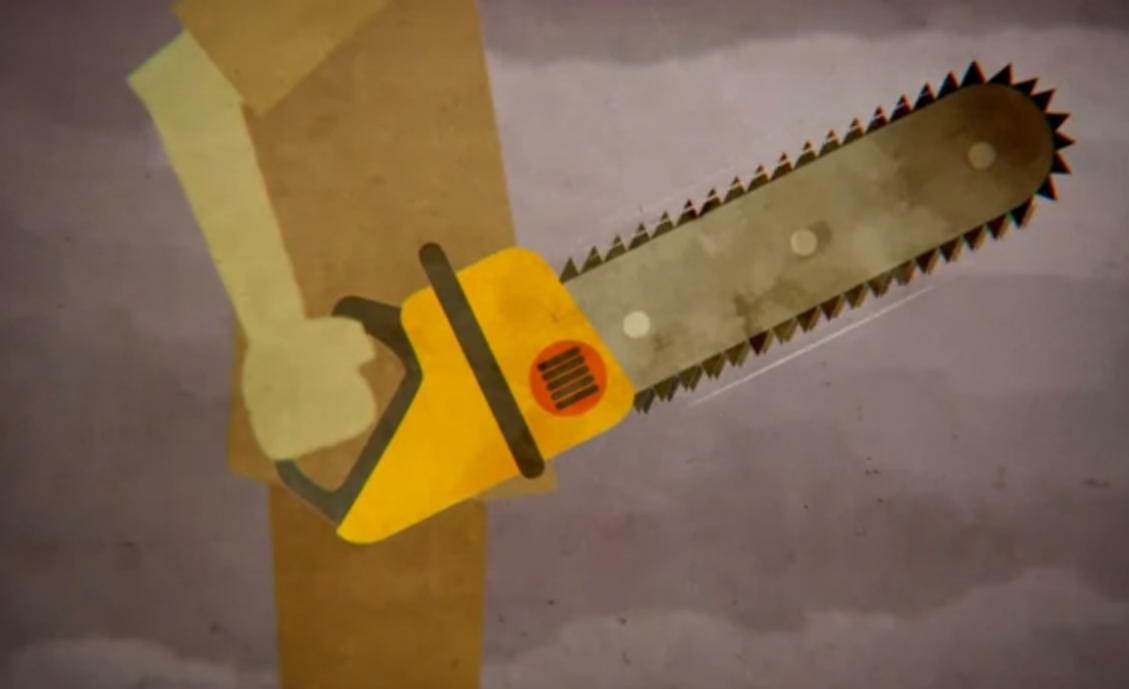 Advocating for change
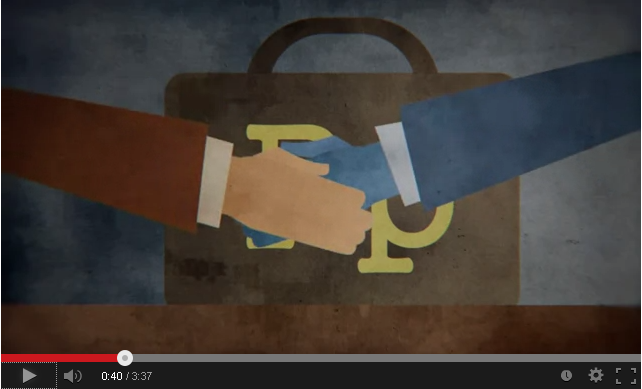 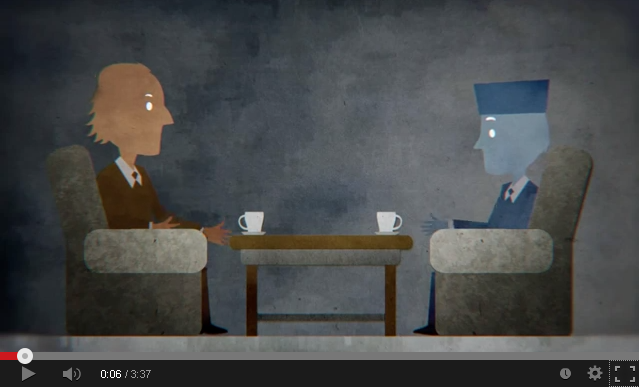 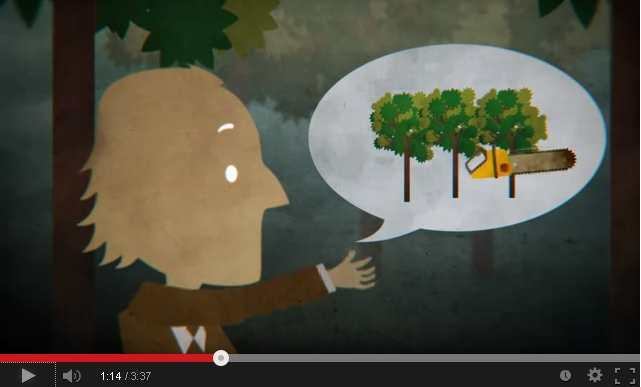 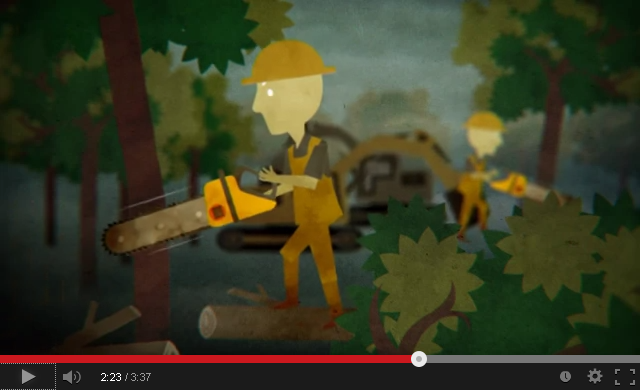 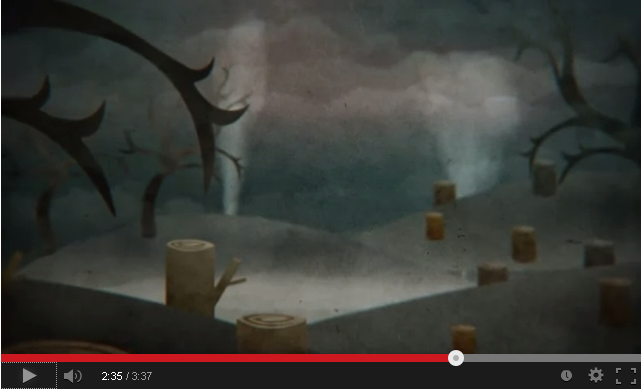 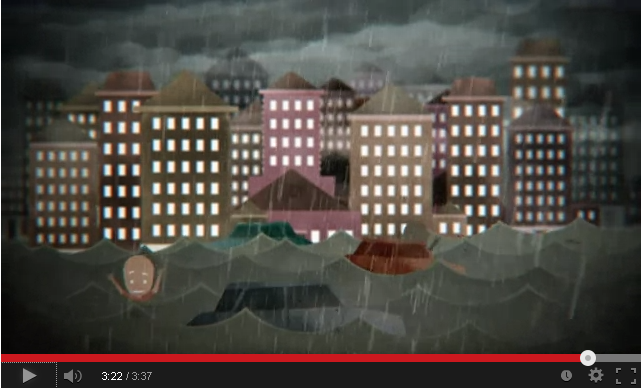 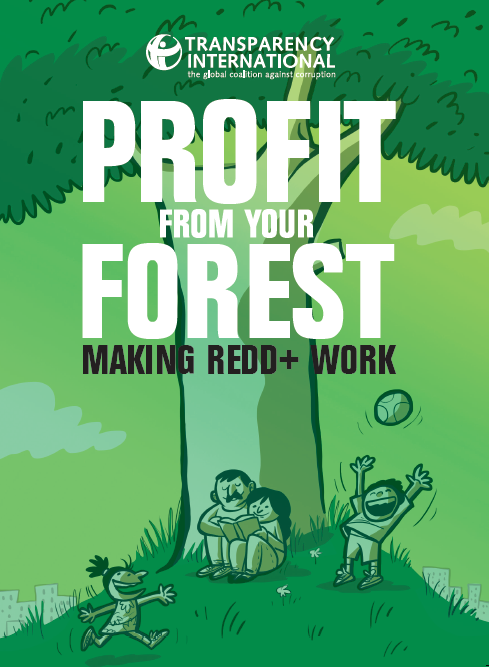 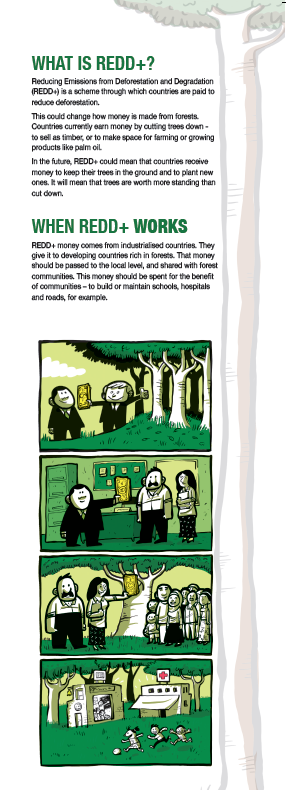 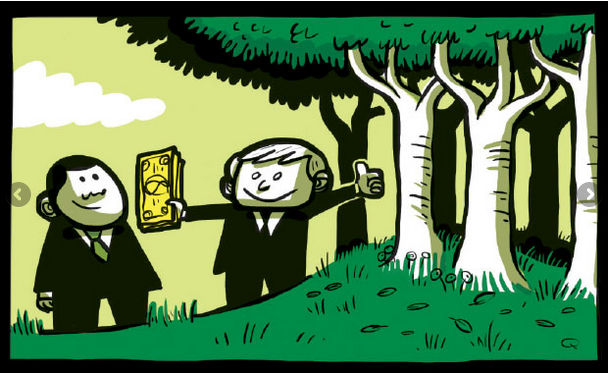 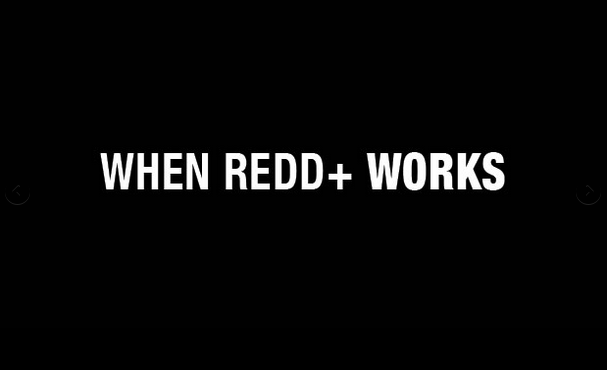 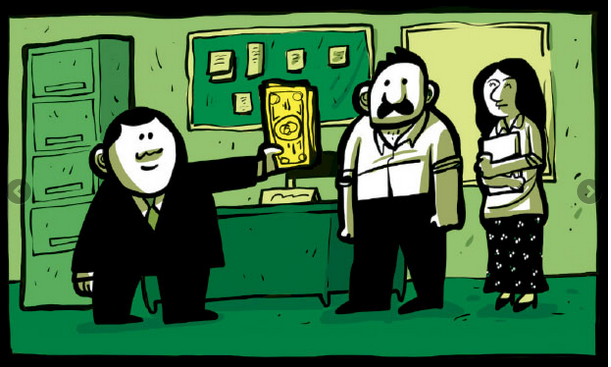 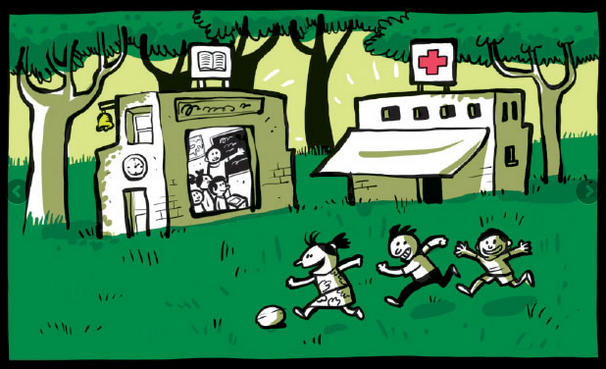 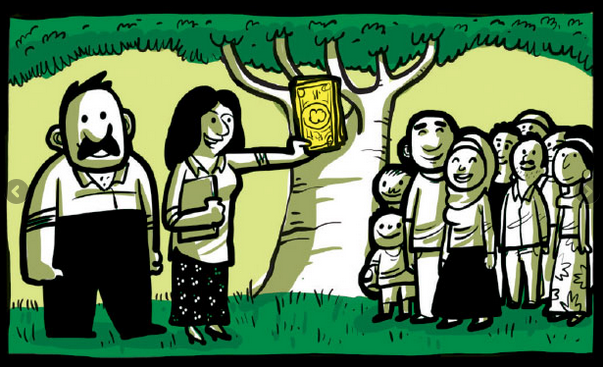 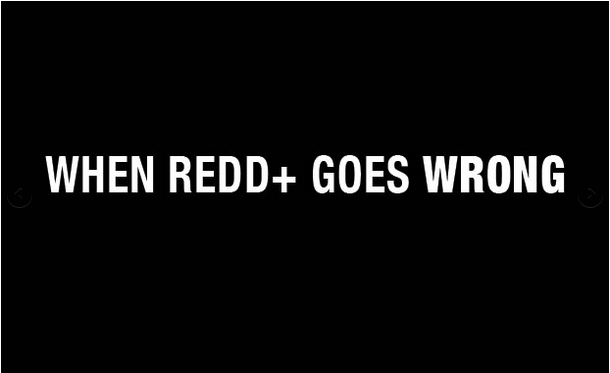 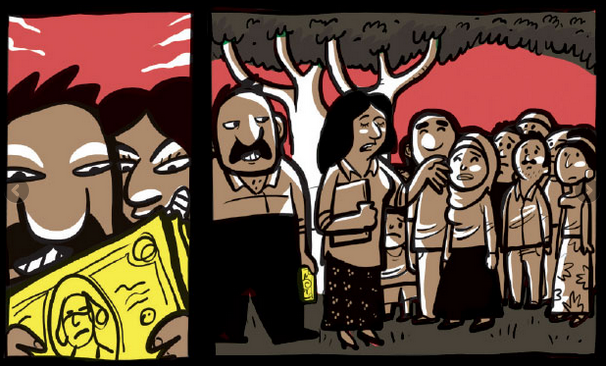 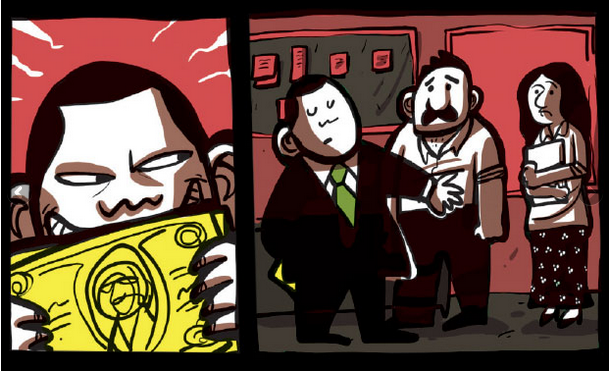 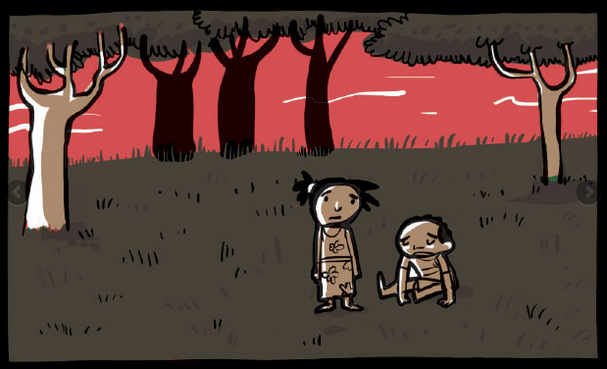 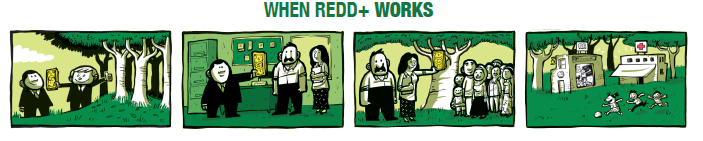 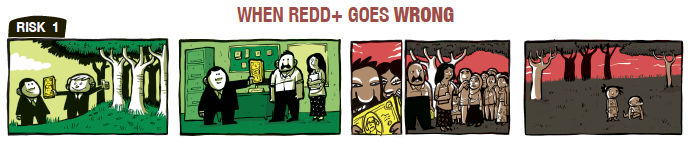 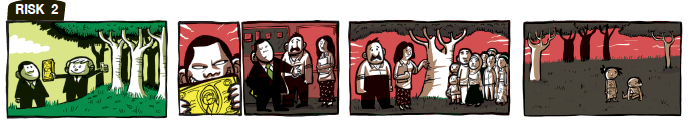 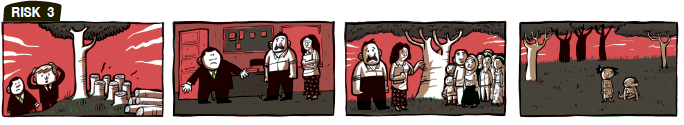 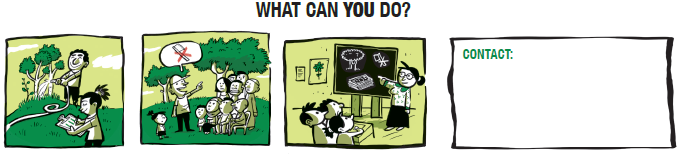 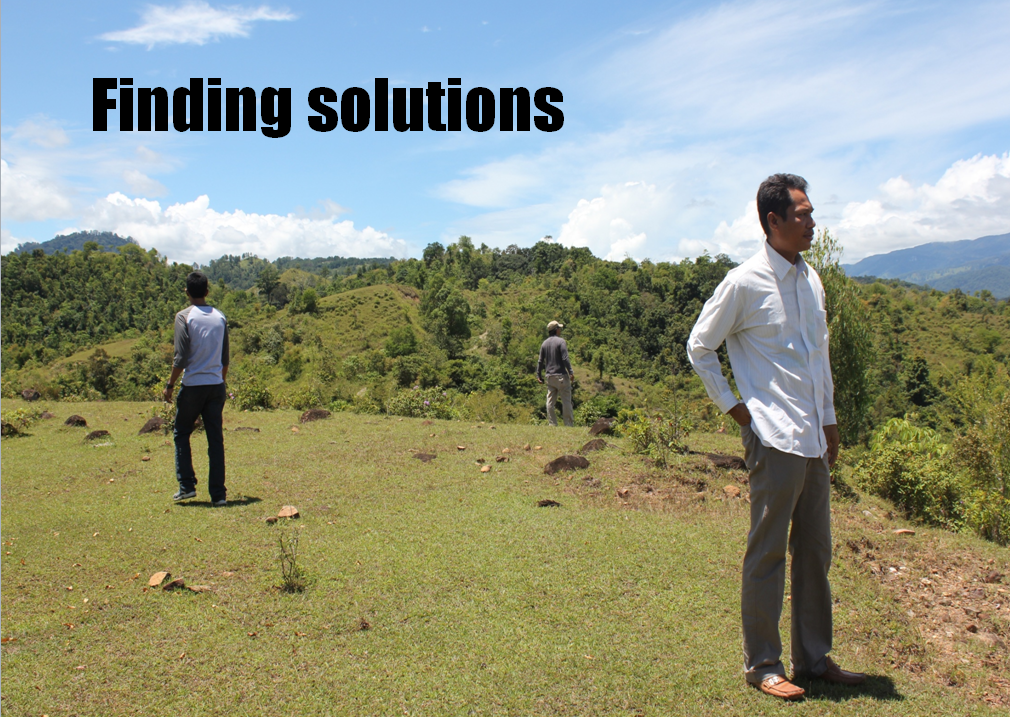 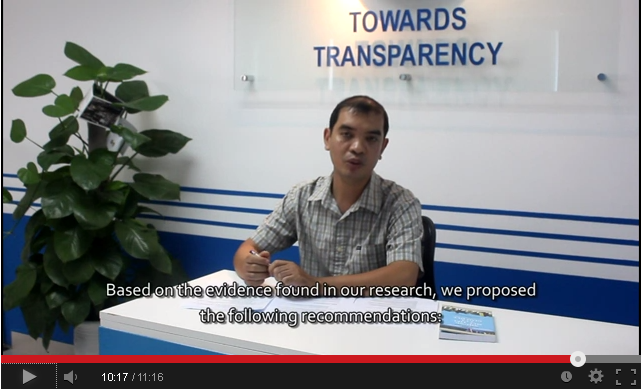 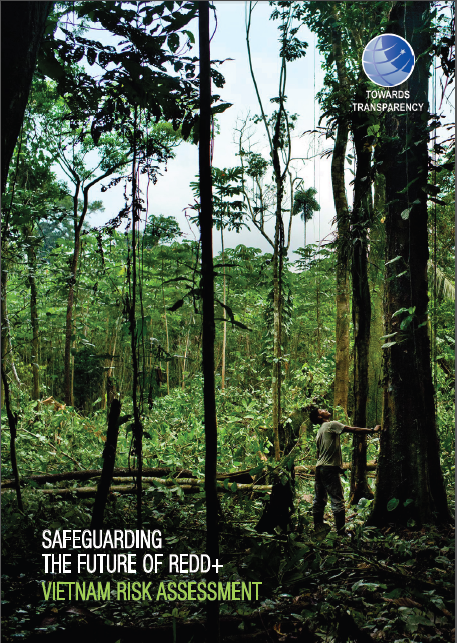 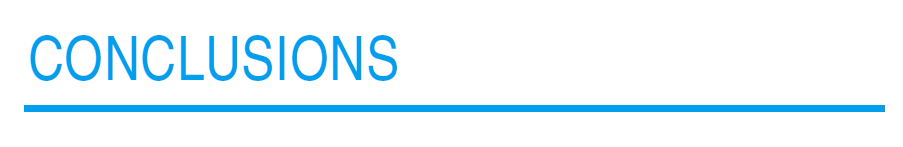 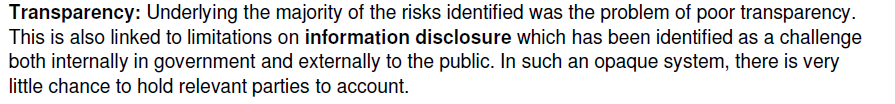 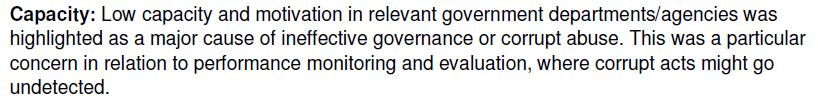 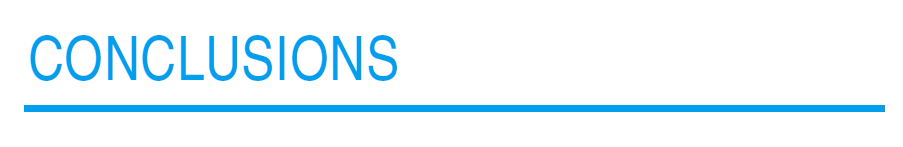 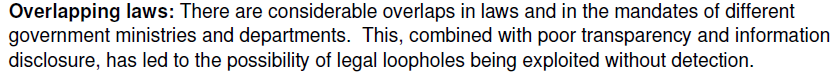 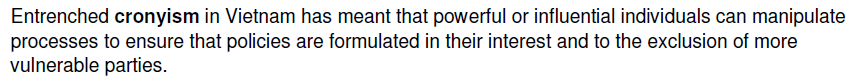 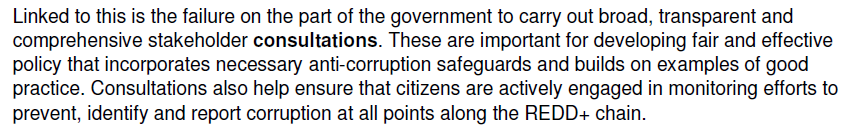 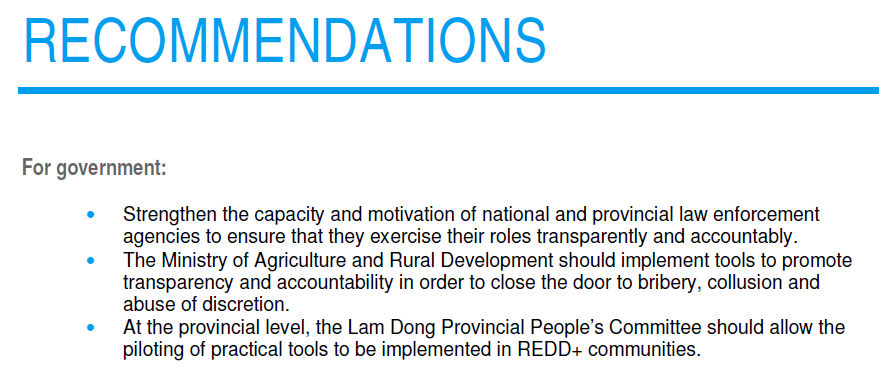 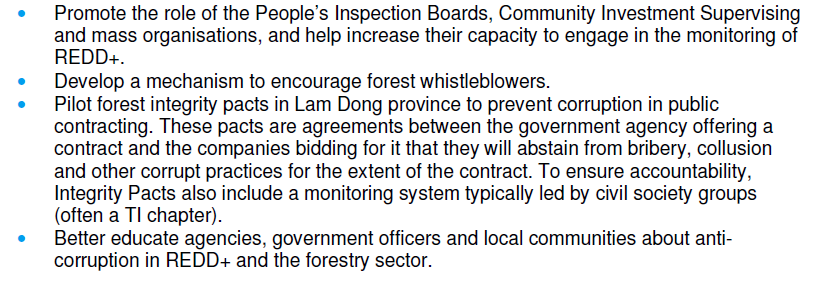 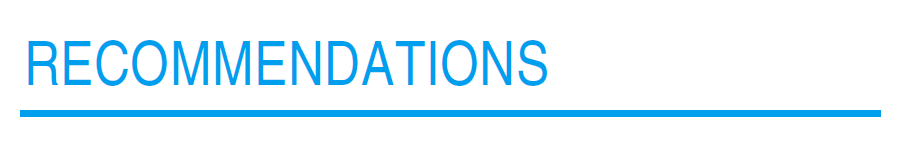 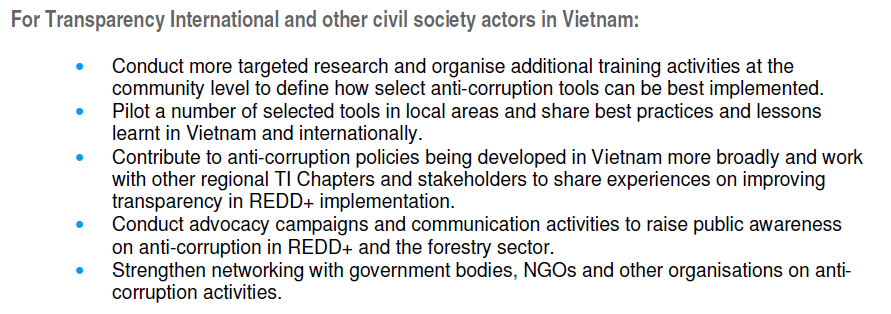 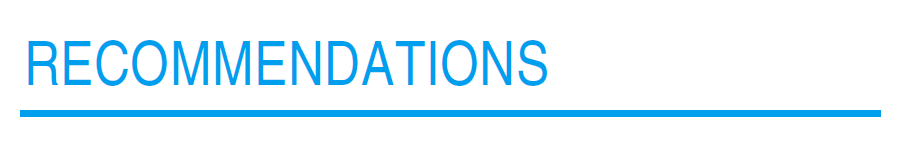 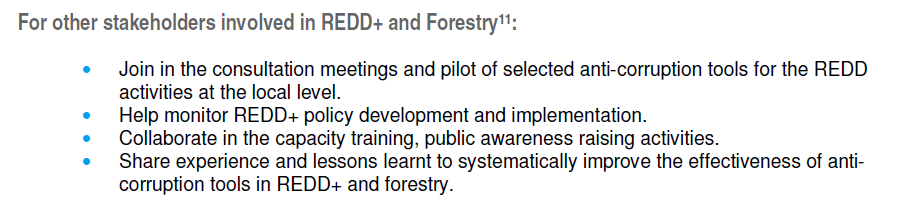 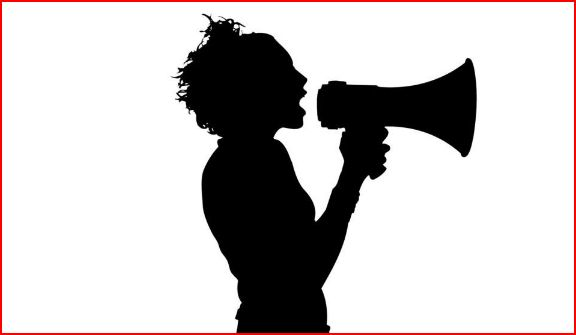 Applying Transparency International’s anti-corruption tools
Applying our anti-corruption tools to REDD+
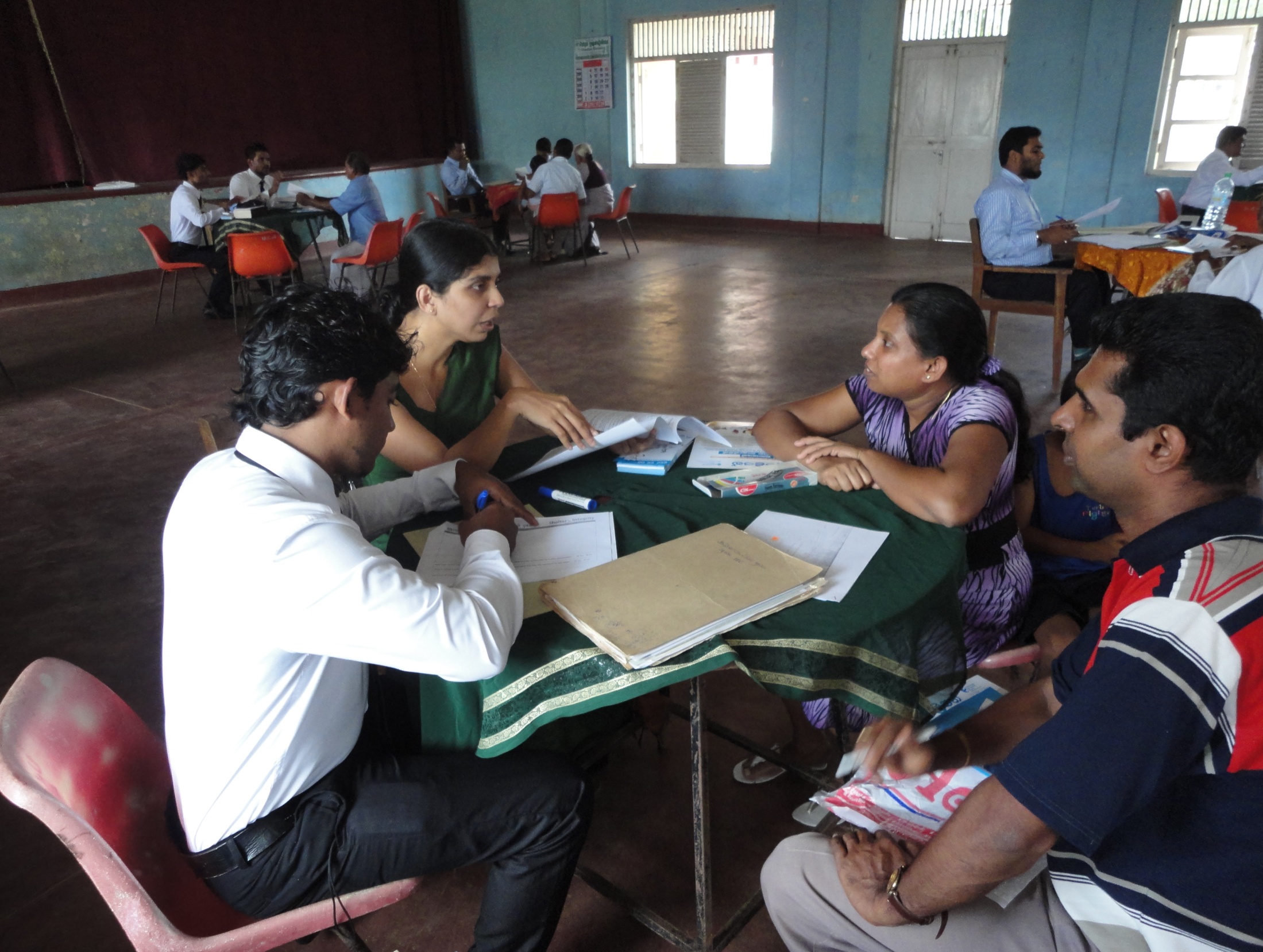 Our Advocacy and Legal Advice Centres provide free and confidential legal advice to victims and witnesses of corruption. The information gained from hundreds of corruption cases generates solid statistics enabling TI to identify corruption hotspots that demand reform or official action.
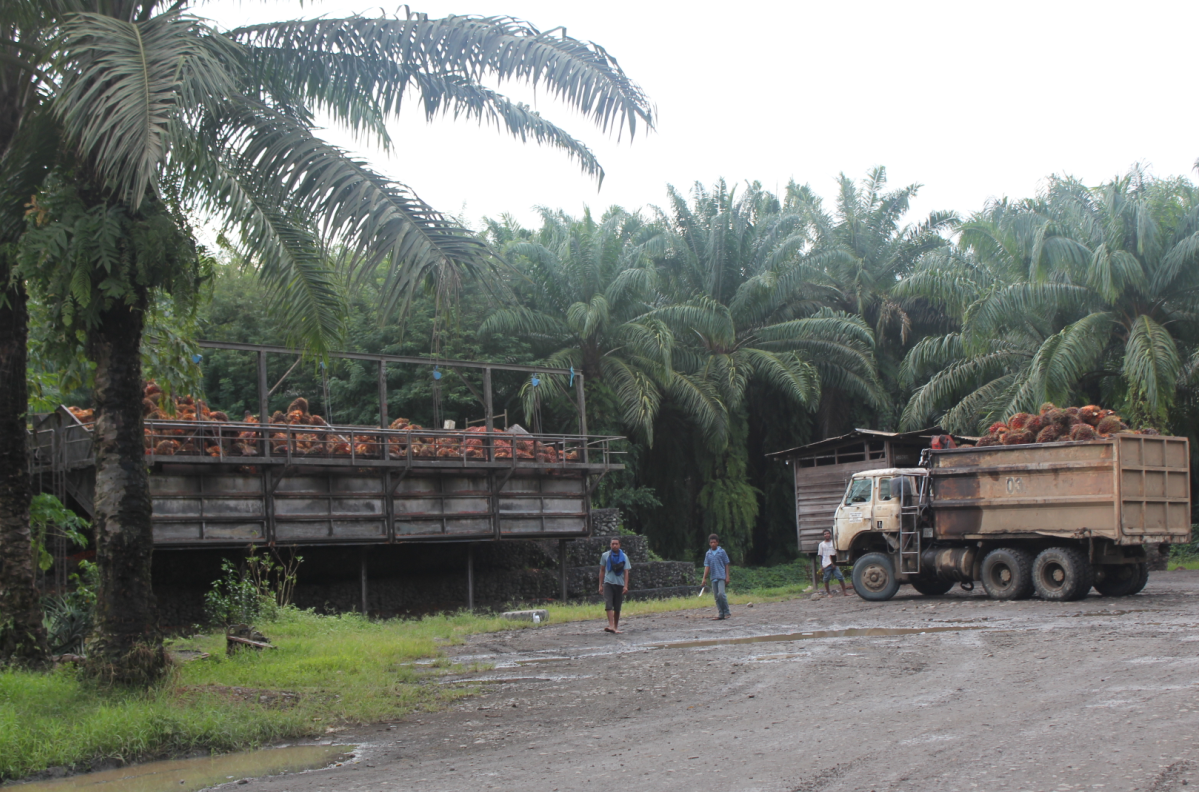 Integrity Pacts are a tool for preventing corruption in public contracting. They are essentially an agreement between the government agency offering a contract and the companies bidding for it that they will abstain from bribery, collusion and other corrupt practices for the extent of the contract.  To ensure accountability, Integrity Pacts also include a monitoring system, typically led by civil society groups.
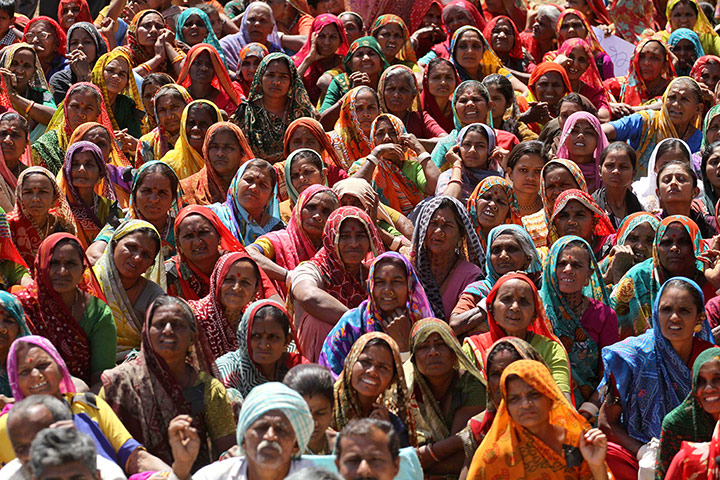 Public hearings can help raise awareness about REDD+ and allow  citizens to hold duty-bearers to account.
For more information and contact….
Transparency International PNG  

Jerry Bagita: opmtipng@gmail.com
Programme Manager
Address: 2nd Floor|IPA Haus|Konedobu, 
P.O Box 591|Port Moresby|NCD
Website: www.transparencypng.org
Transparency International Indonesia 

Rivan Prahasya: rprahasya@ti.or.id
Program Coordinator - Forestry Governance
Address: Jl. Senayan Bawah No.17 Jakarta 12180 
Phone : (62-21) 720-8515 Fax
Website: http://www.ti.or.id/en/
Vietnam: Towards Transparency

Cao Hai Thanh: 
haithanh@towardstransparency.vnNational Project Coordinator
Address: Floor 12 B, MACHINCO, 
444 Hoang Hoa Tham, Tay Ho, HanoiPhone: +84 (04) 3715 3443
TI Secretariat

Claire Martin: cmartin@transparency.org
Climate Finance Integrity Programme
http://www.transparency.org
Address: Alt-Moabit 96, 10559 Berlin, Germany
Phone: + 49 30 3438 20 410